Encontro de Ciência e Inovação 2023
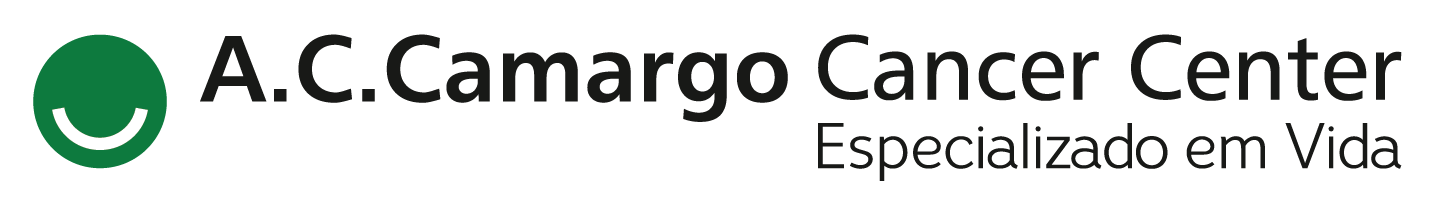 RESPOSTA PATOLÓGICA COMPLETA DO RECEPTOR DE ESTROGÊNIO-BAIXO TUMORES MAMÁRIOS ELEVADOS E NEGATIVOS COM RECEPTORES DE ESTROGÊNIO.
R. Sobreira,  L. Leite, M. Tavares, F. Campos, V. Lima, S. Sanches, F. Makdissi,M. Andrade,  M. Canal,  M. Sonagli,  C. Osorio,  M. Cesca
INTRODUÇÃO
OBJETIVO
RESULTADOS E CONCLUSÃO
O receptor de estrogênio (ER) é um notável preditivo/prognóstico
biomarcador em câncer de mama (CB). Atualização da diretriz ASCO/CAP em 2020
introduziu uma nova categoria chamada 'ER baixo positivo' (ER-baixo), que é definido como 1-10% de positividade de ER por imuno-histoquímica (IHC).
A disponibilidade de resultados semiquantitativos para ER nos permite explorar a possibilidade de que tumores de baixo RE formem um subgrupo distinto e provavelmente
comportam-se como tumores negativos para receptores de estrogênio (ER-), incluindo respostas às terapias neoadjuvantes (NAC) e consequente
resposta patológica completa (pCR).
De 2007 a 2018, 850 pacientes foram incluídos (44 ER-baixo; 466 ER-alto;
340 ER-). Houve desequilíbrios entre ER-baixo e ER-alto: ER-baixo tinha mais grau 3 (74,4% vs 24,1%; p<0,001), cT1/2 (47,7% vs 31,3%; p=0,03), cN0 (45,5% vs 29%; p=0,03), receptor de progesterona baixo: PRbaixo (81,8% vs 25,1%; p<0,001); receberam mais NAC carboplatina (29,5%
vs 0,6%; p<0,001), dose de NAC AC densa (47,7% vs 26,6%; p=0,005) e capecitabina adjuvante (14,3% vs 1,8%; p<0,001). As características eram bem equilibrado entre ER-baixo e ER-, exceto por taxas mais altas de PRbaixo (95,6% vs 81,8%; p=0,002) e NAC carboplatina (48,5% vs 29,5%;
p=0,02) para ER-. pCR foi superior para ER-baixo vs ER-alto (27,3% vs 8,2%; p<0,001) e inferior para ER-baixo vs ER- (27,3% vs 46,2%; p=0,02). No análise multivariada, ER-baixo foi associado com pCR inferior no grupo ER-baixo + ER- (p=0,03); esta associação não foi observada para ER-baixo +
ER alto. Em ambos os grupos, NAC carboplatina, pré-menopausa e cT1/T2 melhoraram PCR. As taxas de progressão da doença (DP) tendem a ser maiores para
ER-baixo vs ER-alto (38,6% vs 26%; p = 0,07) e as taxas de mortalidade (DR) foram superior (27,3% vs 11,4%; p=0,007). ER-baixo aumentou DR em análise multivariável.
DP e DR foram semelhantes entre ER-baixo e ER- (38,6% vs
27,9%, p=0,16; e 25% vs 19,1%, p=0,42). As medianas de  SLP e as sobrevidas globais não foram alcançadas..
O objetivo principal do estudo é avaliar o impacto do ER-low na resposta à neoadjuvância em relação aos tumores ER- e ER-alto.
MÉTODOS
Analisamos retrospectivamente 850 pacientes consecutivos estágio I-III BC que receberam quimioterapia neoadjuvante (NAC) em nossa instituição. Tumores luminal HER2 negativo + triplo negativo foram incluídos e divididos em ER baixo (ER ≤ 10%), ER-alto (ER > 10%), ER- (ER negativo), de acordo com IHC da biópsia do tumor primário. O desfecho primário foi patológico resposta completa (pCR): comparada entre ER-baixo versus ER-alto e ER-. Testes de ꭕ2/Fisher foram usados para comparar variáveis categóricas e regressão logística para análise multivariada.